Проект «Разнообразие животных родного края»
Предмет: Окружающий мир
Класс:3  
Составитель: Овечкина Галина Дмитриевна    
                              2015
Цель: познакомить учащихся с разнообразием животных Рязанской области.Задачи:
Найти информацию о различных группах животных.

Подготовить сообщения о животных.
Выступить по теме проекта на неделе «Экологии»
Рязанская область
Рязанская область расположена в лесной и лесостепной зонах. Ока делит область на две части: северную — лесную и южную, куда входят подзона широколиственных лесов и зона лесостепи. В северной части — Мещере, на песчаных равнинах произрастают южнотаежные сосновые леса. Вследствие сильной заболоченности, довольно большие пространства занимают здесь сосновые леса с почвенным покровом из сфагновых мхов с голубикой, багульником, осоками или из зеленых мхов и черники; иногда к сосне примешивается ель. Встречаются сосновые леса и на сухих песках надлуговых террас. К югу от Оки растут восточноевропейские дубовые леса. Некогда они занимали обширные территории, теперь сохранились лишь в виде отдельных небольших островков.
Млекопитающие
Зубр 
Лось
Пятнистый олень
Медведь 
Волк
Лисица
Барсук
Выдра
Куница
Бобр
Кабан
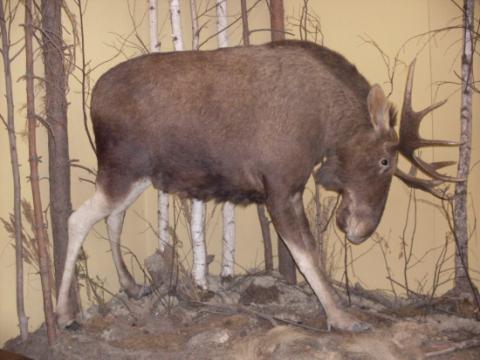 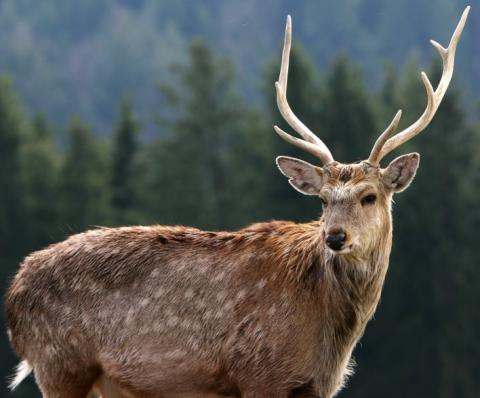 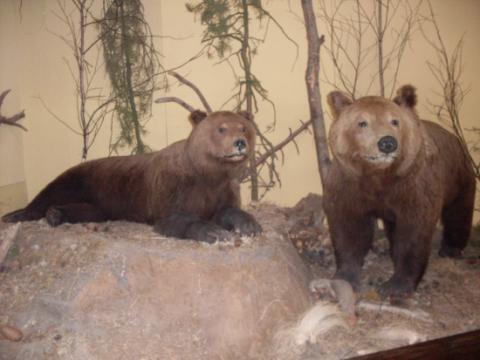 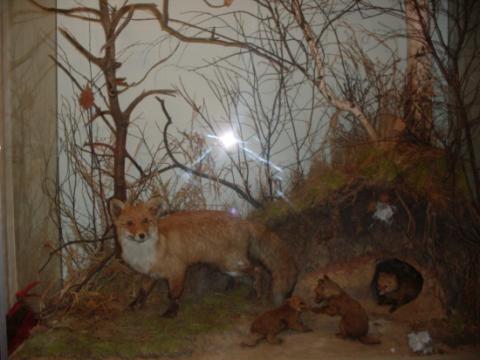 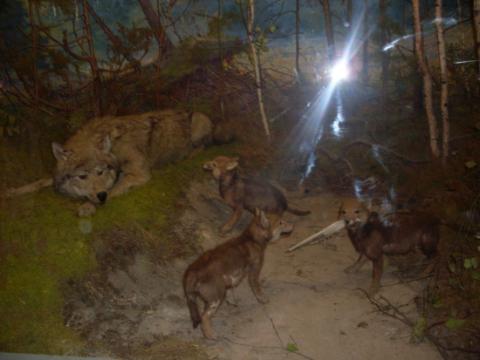 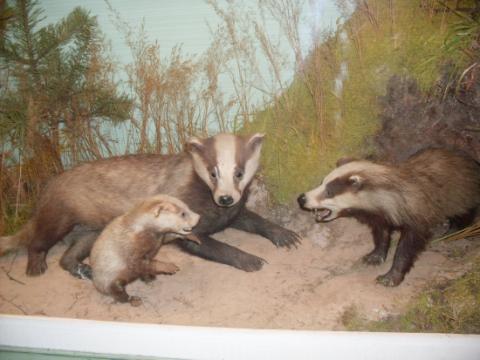 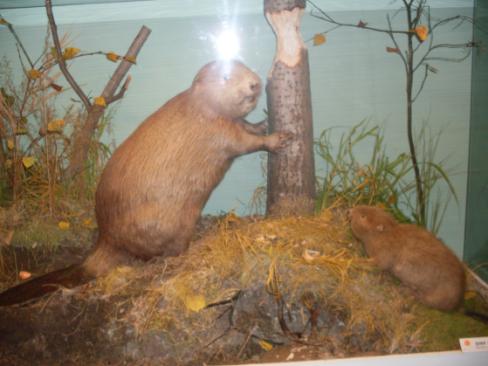 Птицы
Глухарь
Тетерев
Филин
Рябчик
Козодой
Дятел
Сова
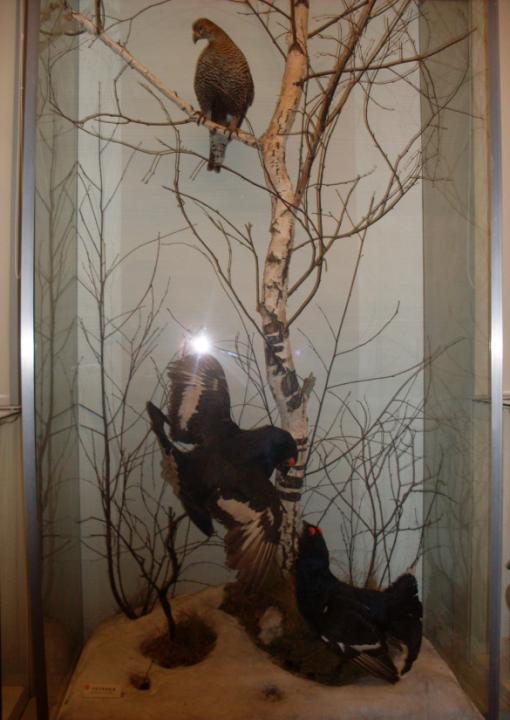 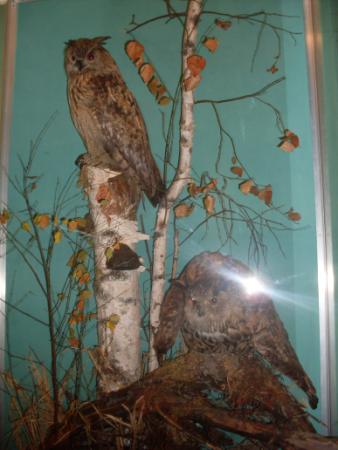 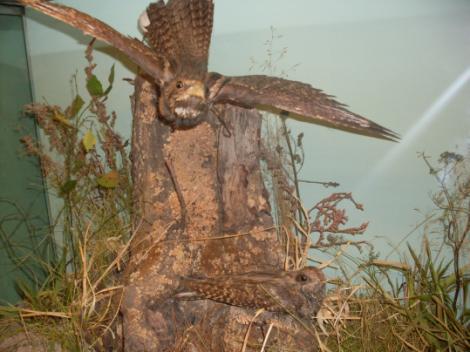 Птицы водоемов
Цапля
Журавль
Выпь
Серая утка
Утка кряква
Кулики
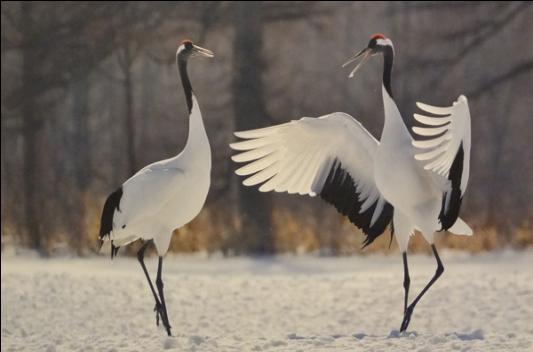 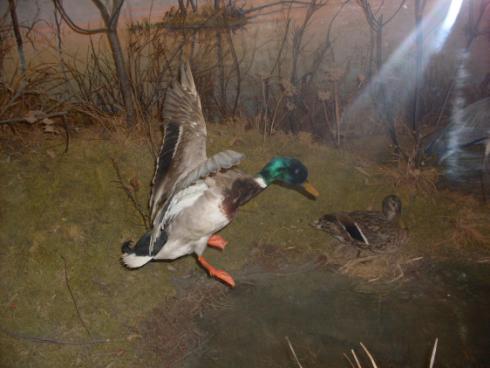 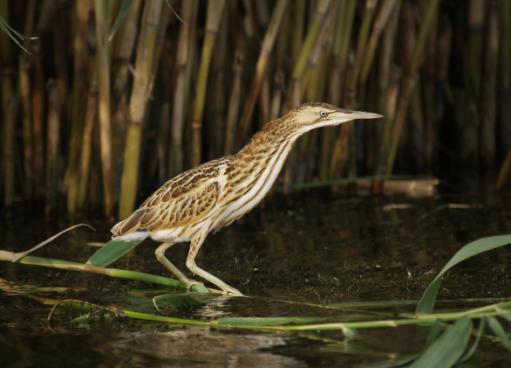 Река Ендова около села Морозовы- Борки
Рыбы
В реках и озёрах области встречаются свыше 30 различных видов рыб:
Плотва 
Лещ
Карась
Судак
Окунь
Жерех
Голавль
Карп
Щука
Налим
Красноперка
Сазан
Ёрш
Пескарь
Линь
Стерлядь
Сом
Щука. Река Ока.
Сом. Река Ока
Стерлядь. Река Ока.
Судак. Река Ока.
Рыбы Оки
Любите и охраняйте родную природу!
Литература:
Атлас Рязанской области ГЛАВНОЕ УПРАВЛЕНИЕ ГЕОДЕЗИИ И КАРТОГРАФИИ ГОСУДАРСТВЕННОГО ГЕОЛОГИЧЕСКОГО КОМИТЕТА СССР МОСКВА 1965 
Фотоснимки из личной коллекции.